Year 6 Spring Block 6 Using Ratio Language
NCLO:Solve problems involving the relative sizes of two quantities where missing values can be found by using integer multiplication and division facts
Key vocabulary and questions
How would your sentences change if there were 2 more blue flowers? 
How would your sentences change if there were 10 more pink flowers? 
 Can you write a “for every…” sentence for the number of boys and girls in your class?
Fluency
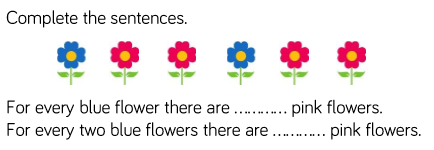 Fluency
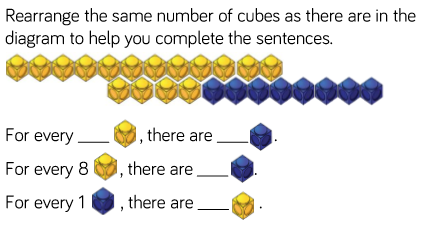 Fluency
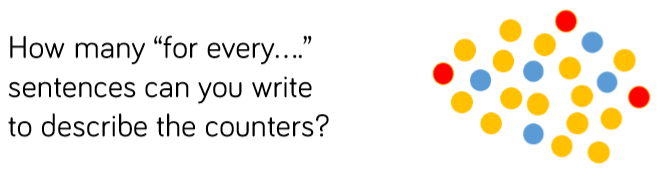 Reasoning and problem solving
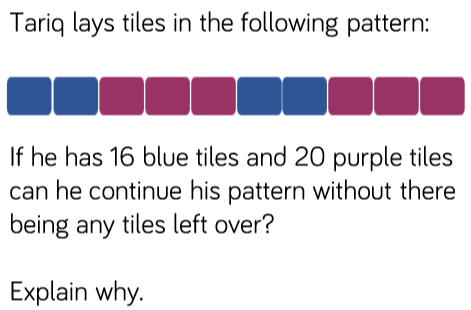 [Speaker Notes: Children sorted into boys and girls.  
Children sorted into wearing white, wearing red.
Children sorted into white shoes, non-white shoes.]
Reasoning and problem solving
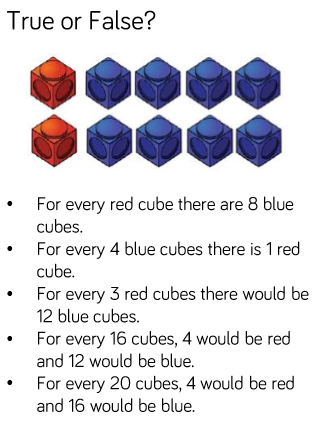 Year 6 Spring Block 6 Ratio and Fractions
NCLO:Solve problems involving the relative sizes of two quantities where missing values can be found by using integer multiplication and division facts.
Key vocabulary and questions
Fluency
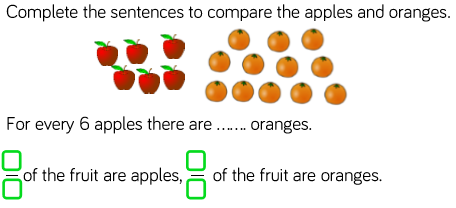 Fluency
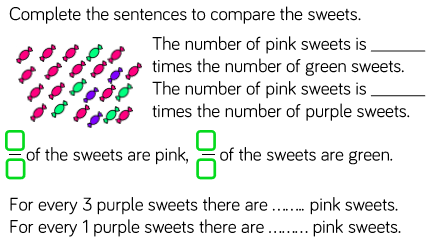 Reasoning and problem solving
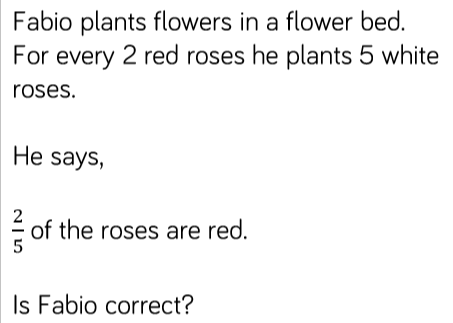 Reasoning and problem solving
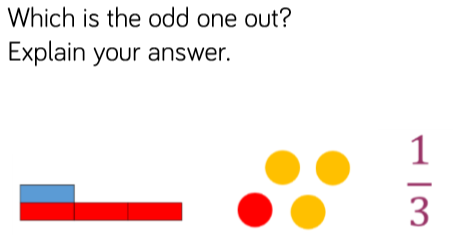 [Speaker Notes: Children sorted into boys and girls.  
Children sorted into wearing white, wearing red.
Children sorted into white shoes, non-white shoes.]
Reasoning and problem solving
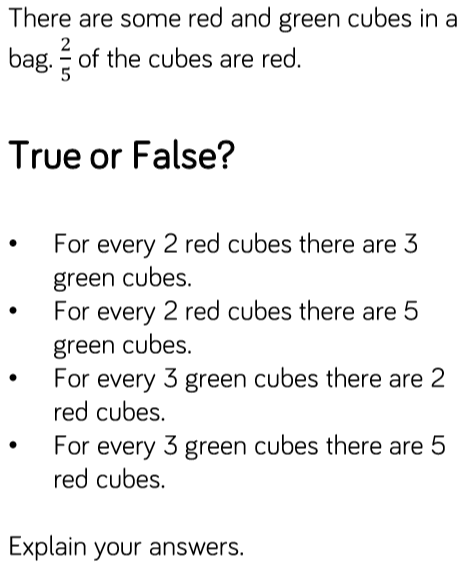 [Speaker Notes: Children sorted into boys and girls.  
Children sorted into wearing white, wearing red.
Children sorted into white shoes, non-white shoes.]
Year 6 Spring Block 6 Introducing the ratio symbol.
NCLO:Solve problems involving the relative sizes of two quantities where missing values can be found by using integer multiplication and division facts.
Key vocabulary and questions
Fluency
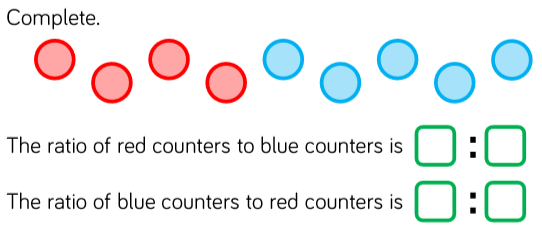 Fluency
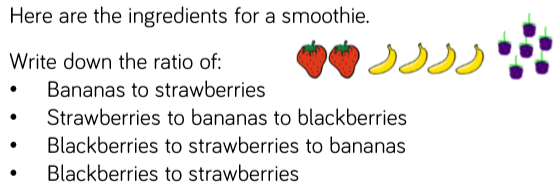 Fluency
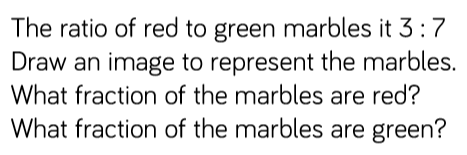 Reasoning and problem solving
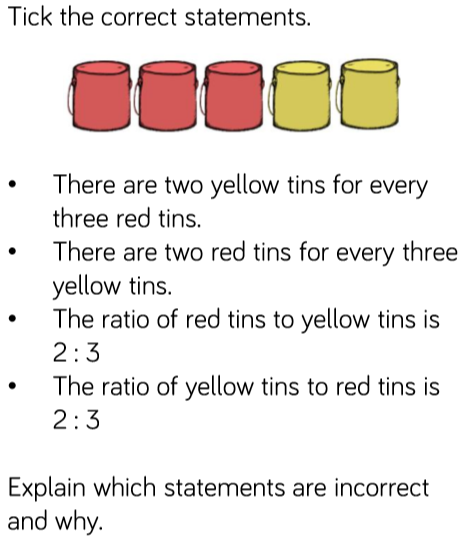 [Speaker Notes: Children sorted into boys and girls.  
Children sorted into wearing white, wearing red.
Children sorted into white shoes, non-white shoes.]
Reasoning and problem solving
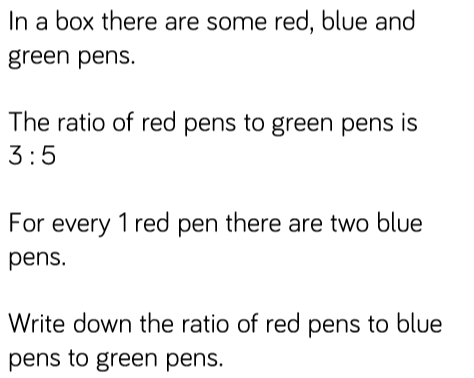 Year 6 Spring Block 6 Calculating ratio
NCLO:Solve problems involving the relative sizes of two quantities where missing values can be found by using integer multiplication and division facts.
Key vocabulary and questions
Fluency
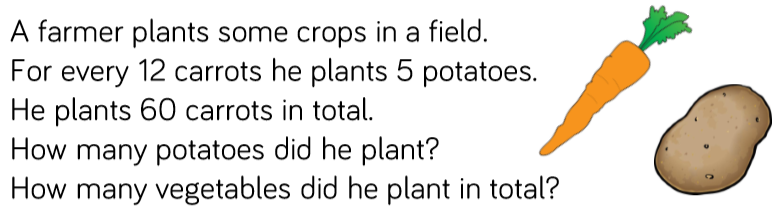 Fluency
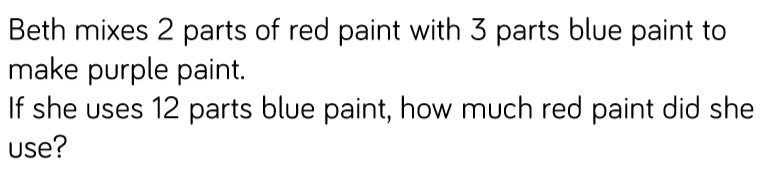 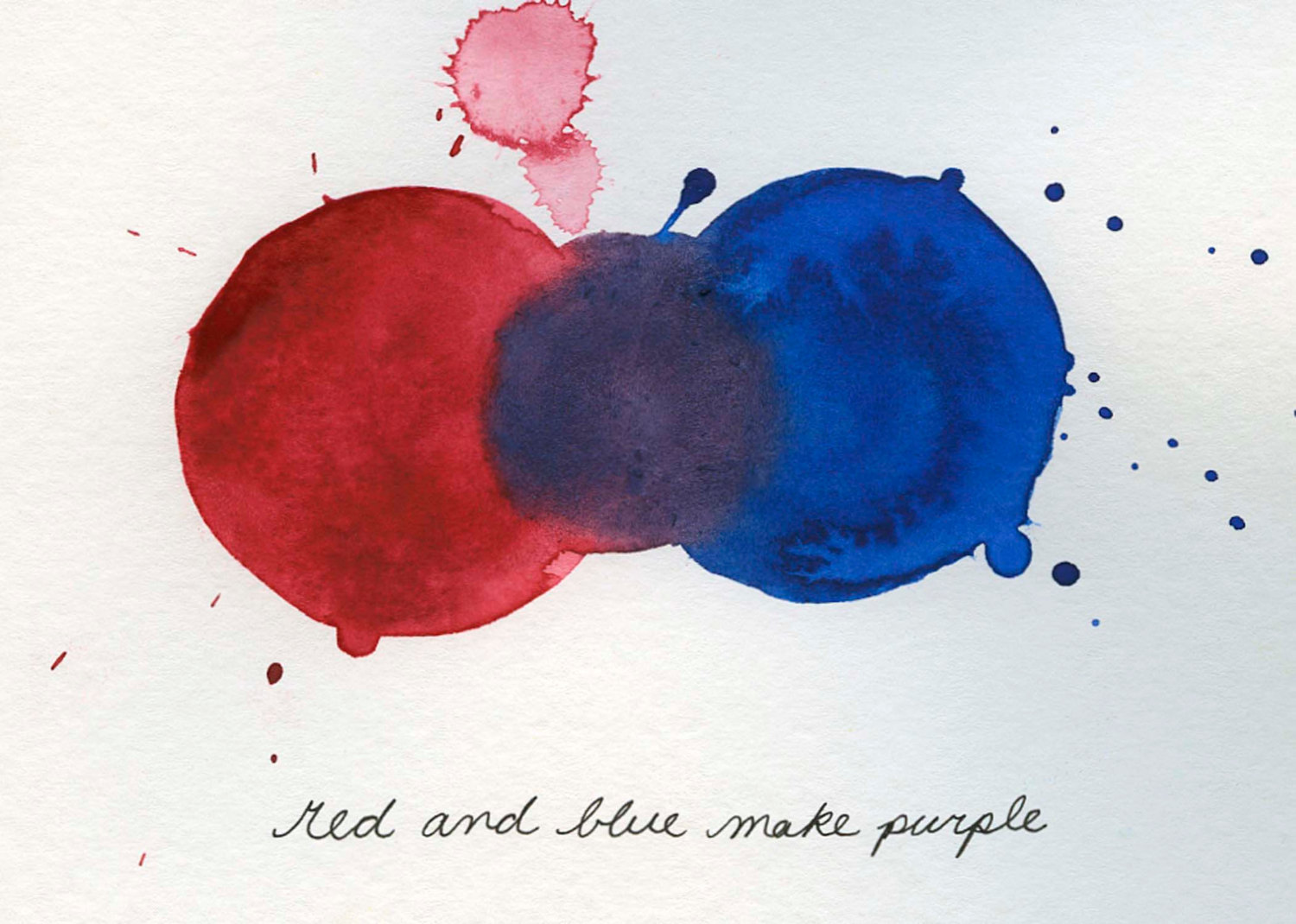 Fluency
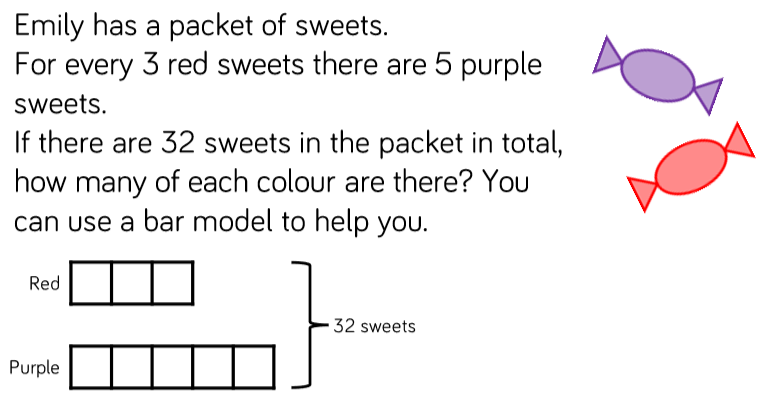 Reasoning and problem solving
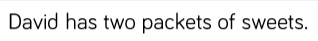 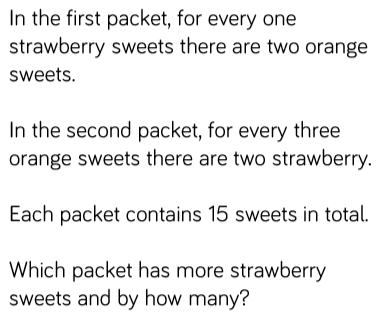 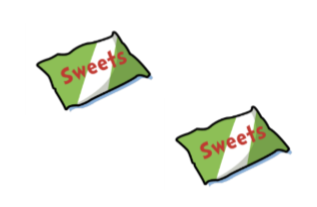 [Speaker Notes: Children sorted into boys and girls.  
Children sorted into wearing white, wearing red.
Children sorted into white shoes, non-white shoes.]
Reasoning and problem solving
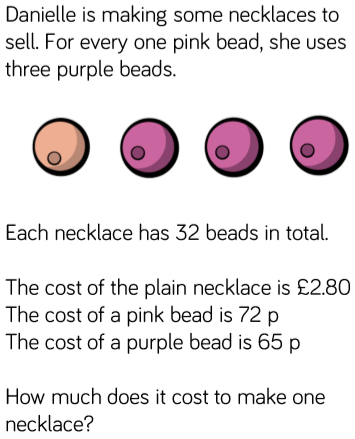 Year 6 Spring Block 6 Using scale factors
NCLO:  Solve problems involving similar shapes where the scale factor is known or can be found.
Key vocabulary and questions
Enlargement, scale factor
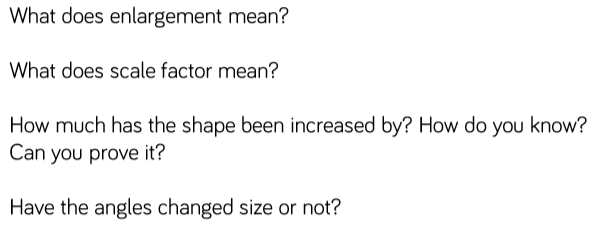 Fluency
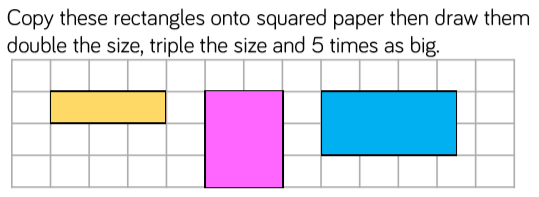 Fluency
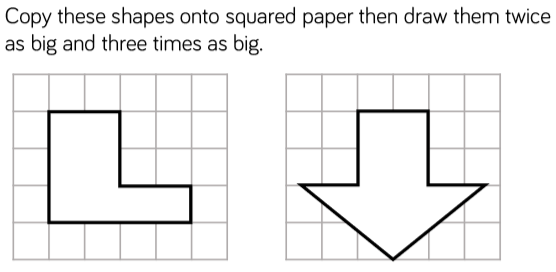 Fluency
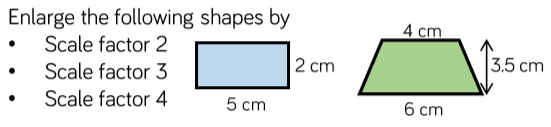 Reasoning and problem solving
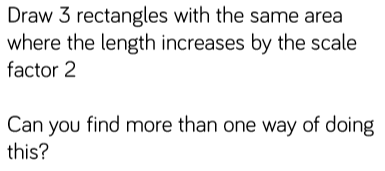 [Speaker Notes: Children sorted into boys and girls.  
Children sorted into wearing white, wearing red.
Children sorted into white shoes, non-white shoes.]
Reasoning and problem solving
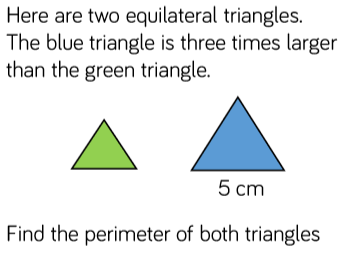 Reasoning and problem solving
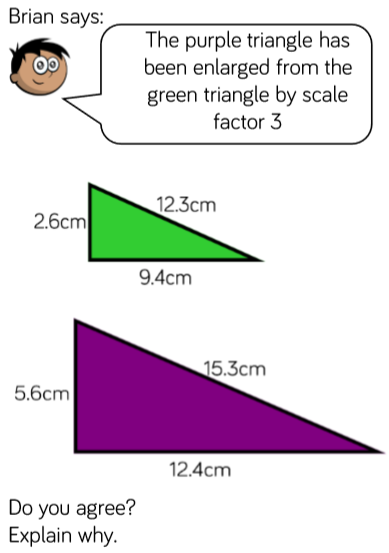 Year 6 Spring Block 6 Calculating scale factors
NCLO:Solve problems involving similar shapes where the scale factor is known or can be found.
Key vocabulary and questions
Fluency
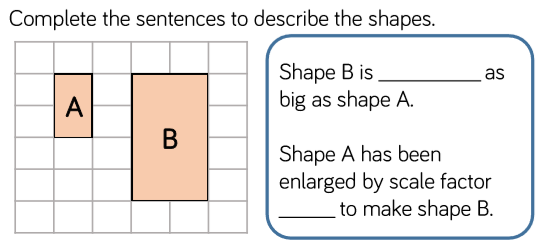 Fluency
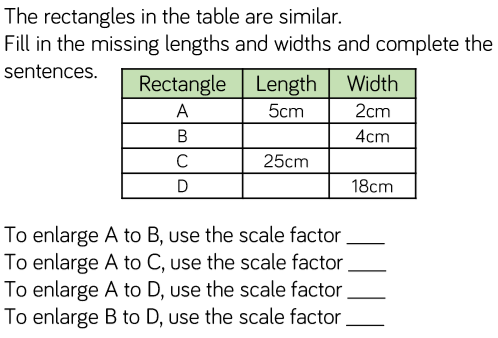 Reasoning and problem solving
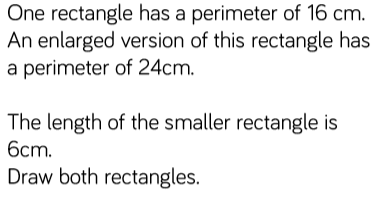 Reasoning and problem solving
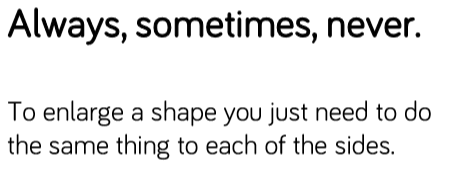 [Speaker Notes: Children sorted into boys and girls.  
Children sorted into wearing white, wearing red.
Children sorted into white shoes, non-white shoes.]
Reasoning and problem solving
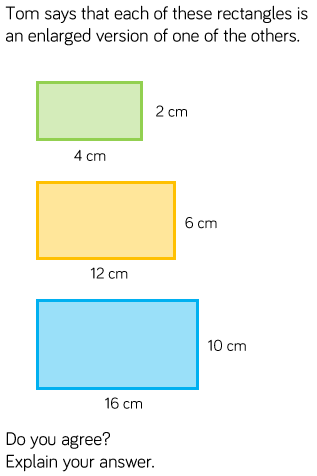 Year 6 Spring Block 6 Ratio and proportion problems
NCLO: Solve problems involving unequal sharing and grouping using knowledge of fractions and multiples.
Key vocabulary and questions
Fluency
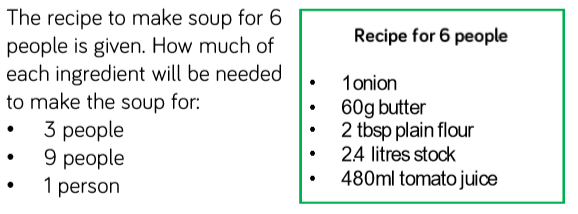 Fluency
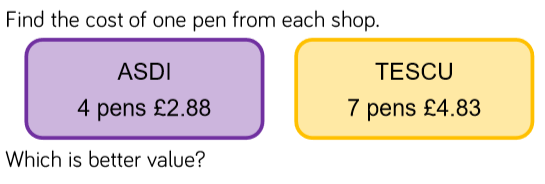 Fluency
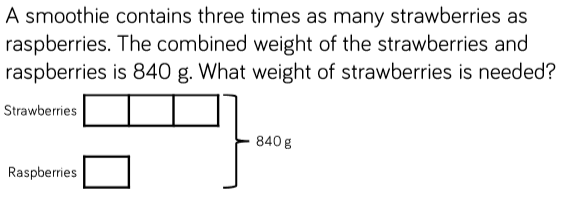 Reasoning and problem solving
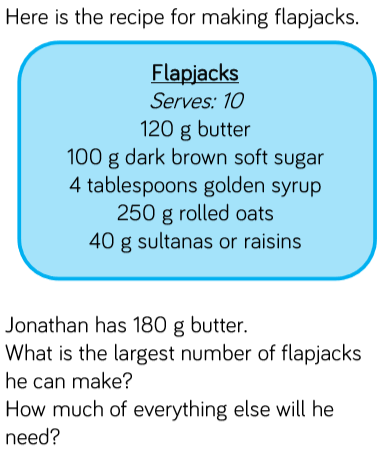 [Speaker Notes: Children sorted into boys and girls.  
Children sorted into wearing white, wearing red.
Children sorted into white shoes, non-white shoes.]
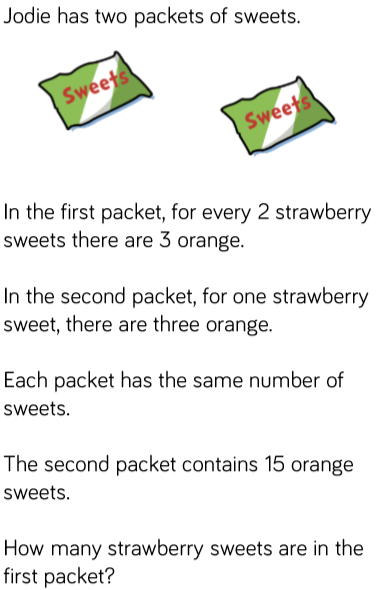 Reasoning and problem solving